A project by
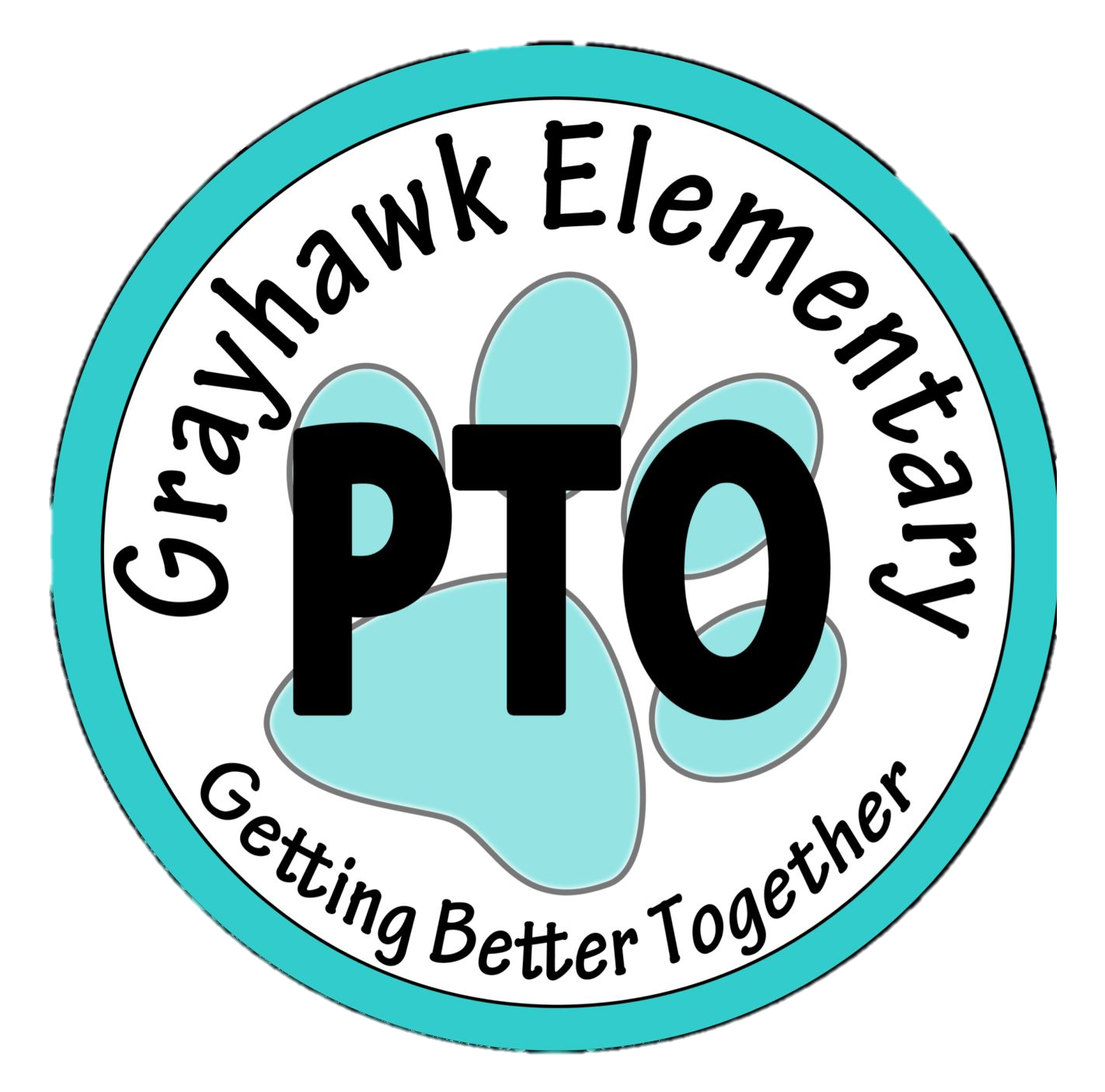 Outdoor Classroom at Grayhawk Elementary School
* See slide notes for page directions
[Speaker Notes: When listing all project collaborators, either use commas or bullets]
Establish an outdoor educational space appropriate for Pre-K through 6th Grade 
Enhance and support Core Knowledge Curriculum
Build a space for more than one group to use at a time; inclusive of all abilities and ages
Able to serve multiple functions
Garden
Presentation
STEAM
Revisiting the Purpose
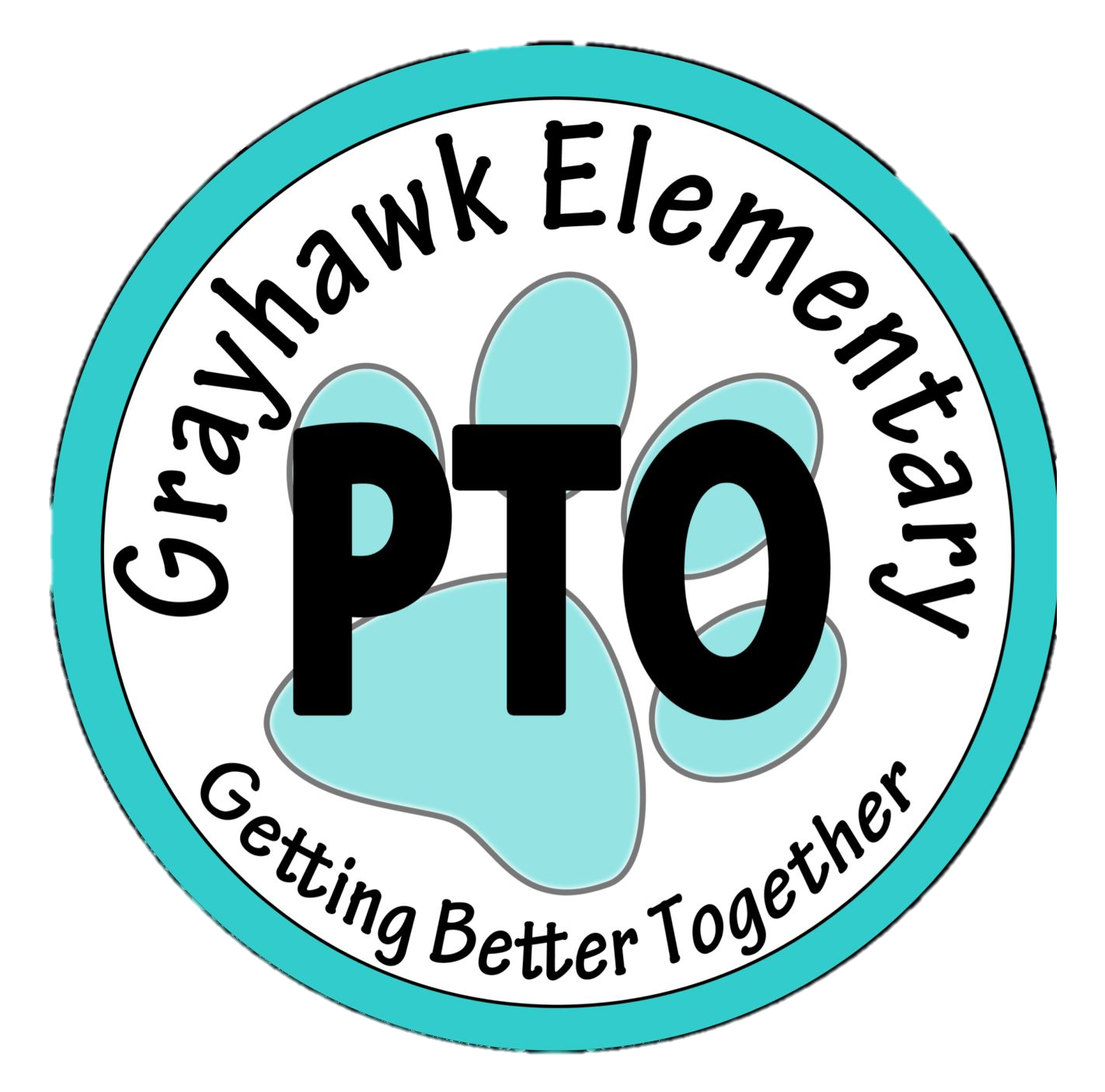 Process
Define Purpose of Space
Gather information/site visits
Establish Focus Areas
Staff Interviews
Establish Needs/Wants/Likes
Teacher and Staff Survey
Parent Survey
Student Survey
Set Budget
Appropriate photos on surveys 
     to set expectations
Grants/Community Sponsors
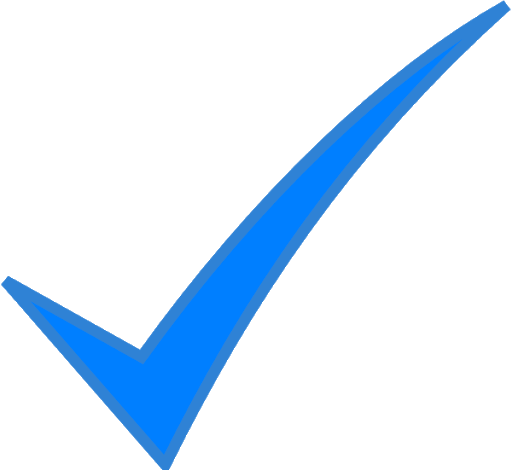 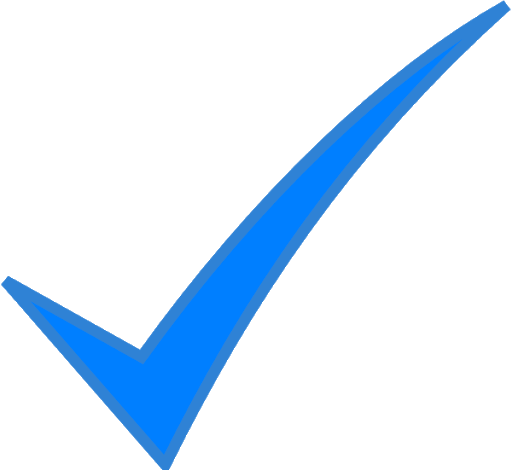 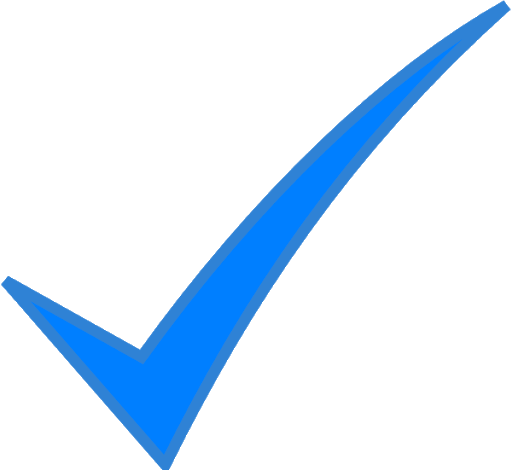 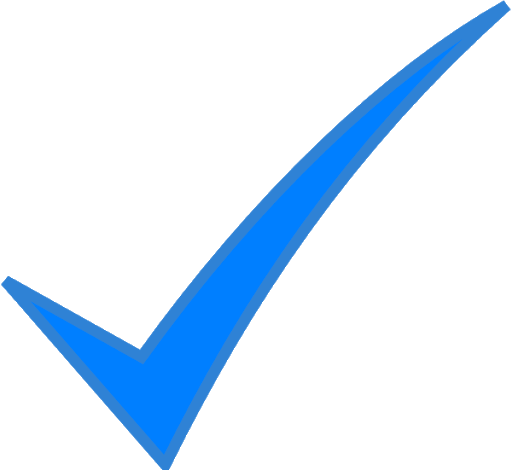 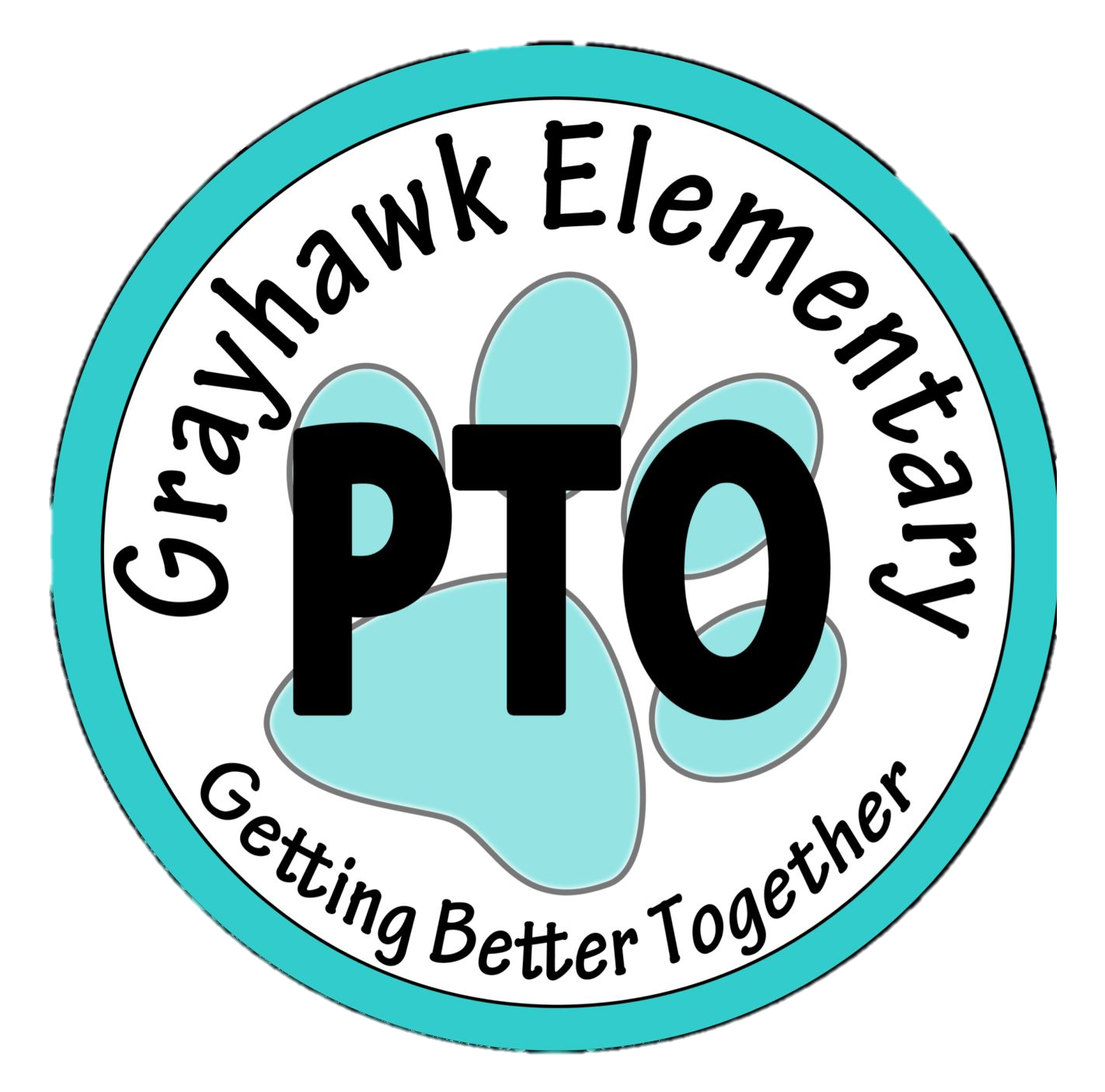 [Speaker Notes: Use the SmartArt to determine the flow of government/leadership:
Who leads the colony (executive)? What is that person/are those people’s duties?
Who makes the rules (legislature)?
Who ensures the rules are followed (judicial)?
Are there any other branches of government? If so, who are they and what is their job?
To add more shapes, click on the left shape first, then on SmartArt Tools -> Design -> Add Shape After
Do the same for the shape to the right

Feel free to rename the branches!]
Contacted:
ASU Landscape Design Program (Joseph Ewan and Kalani) – no response
Grow Land, LLC – no response
Project Learning Tree (Kal Mannis, AZ Coordinator) – suggested resources, but mostly for conservation/tree campus, not outdoor classroom
Playspace Design (Marcia Sweet) – Focus is mostly on early learning, didn’t feel she was right for our needs.
Nature Explore (Abby Anderson) – best met our needs
Best Fit:
Designer/Contractor
Nature Explore
Experience with PK-6 builds
Local Contractor connections
Willingness for flexibility in designs to fit our needs.
$5200 for design plans
6-8 week timeframe
4 meeting schedule
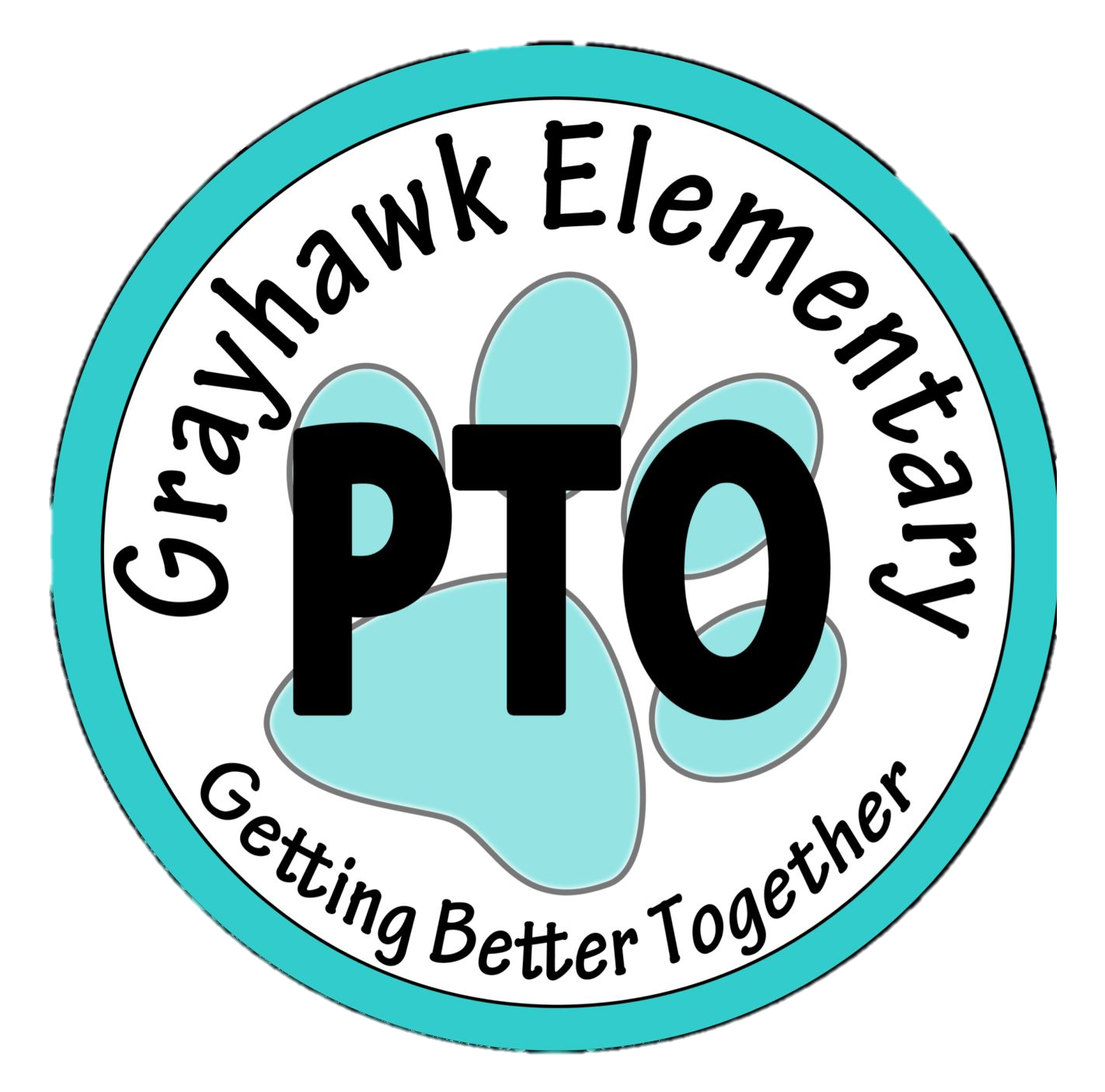 [Speaker Notes: Have fun with this slide! Use drawing paper or inking to create your colony’s flag, flower, bird, tree, and its most famous person!

If you use drawing paper, take a photo and insert the image
If you choose to use digital inking, click on the Draw tab and ink away!]
<$5,000/parent project
$5,000-20,000
$25,000+
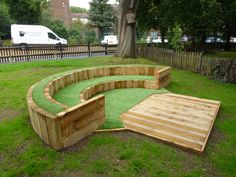 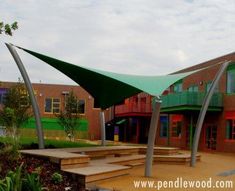 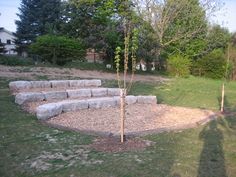 Cost Examples
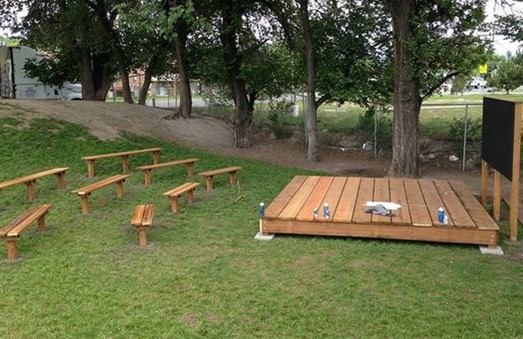 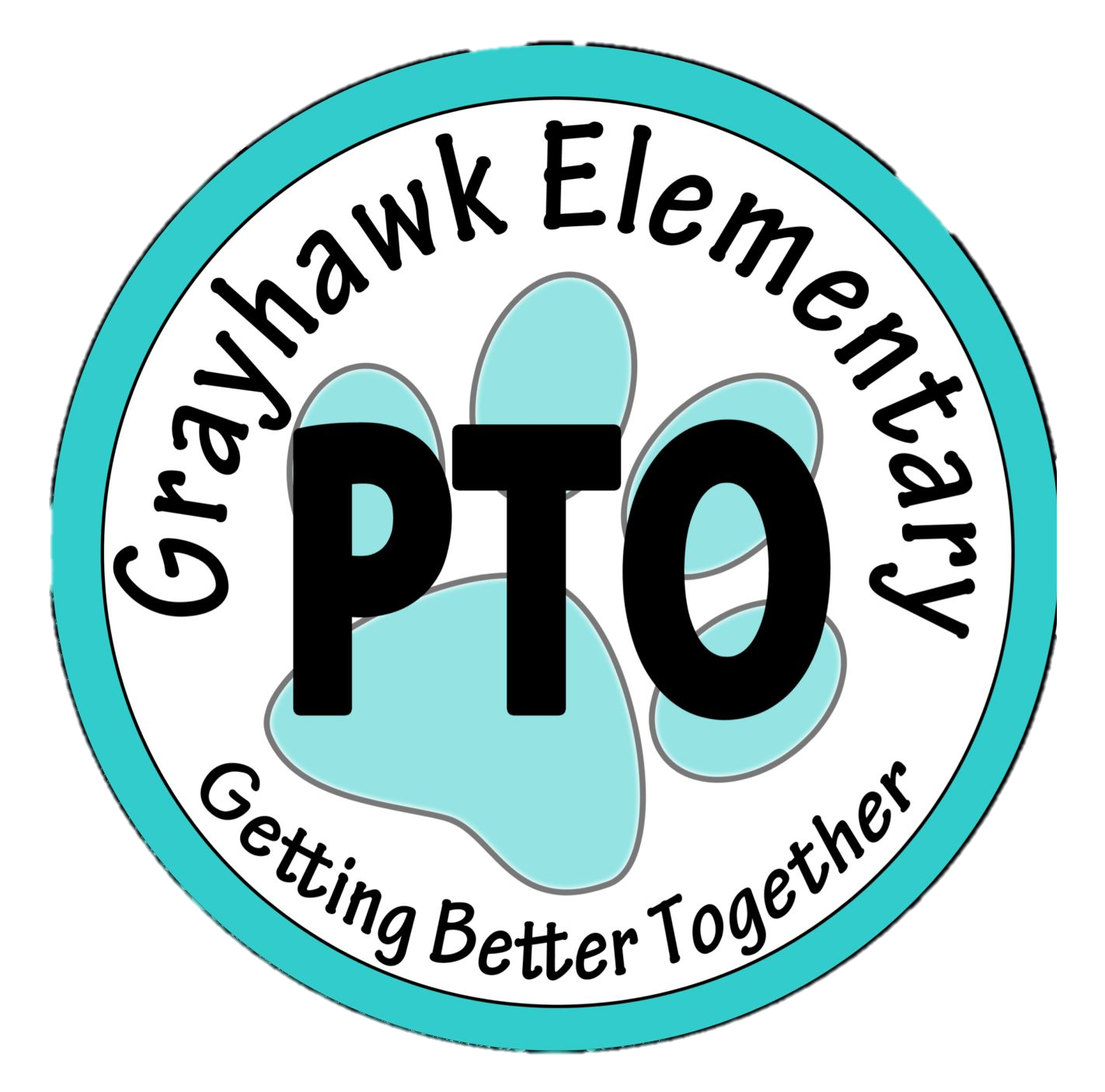 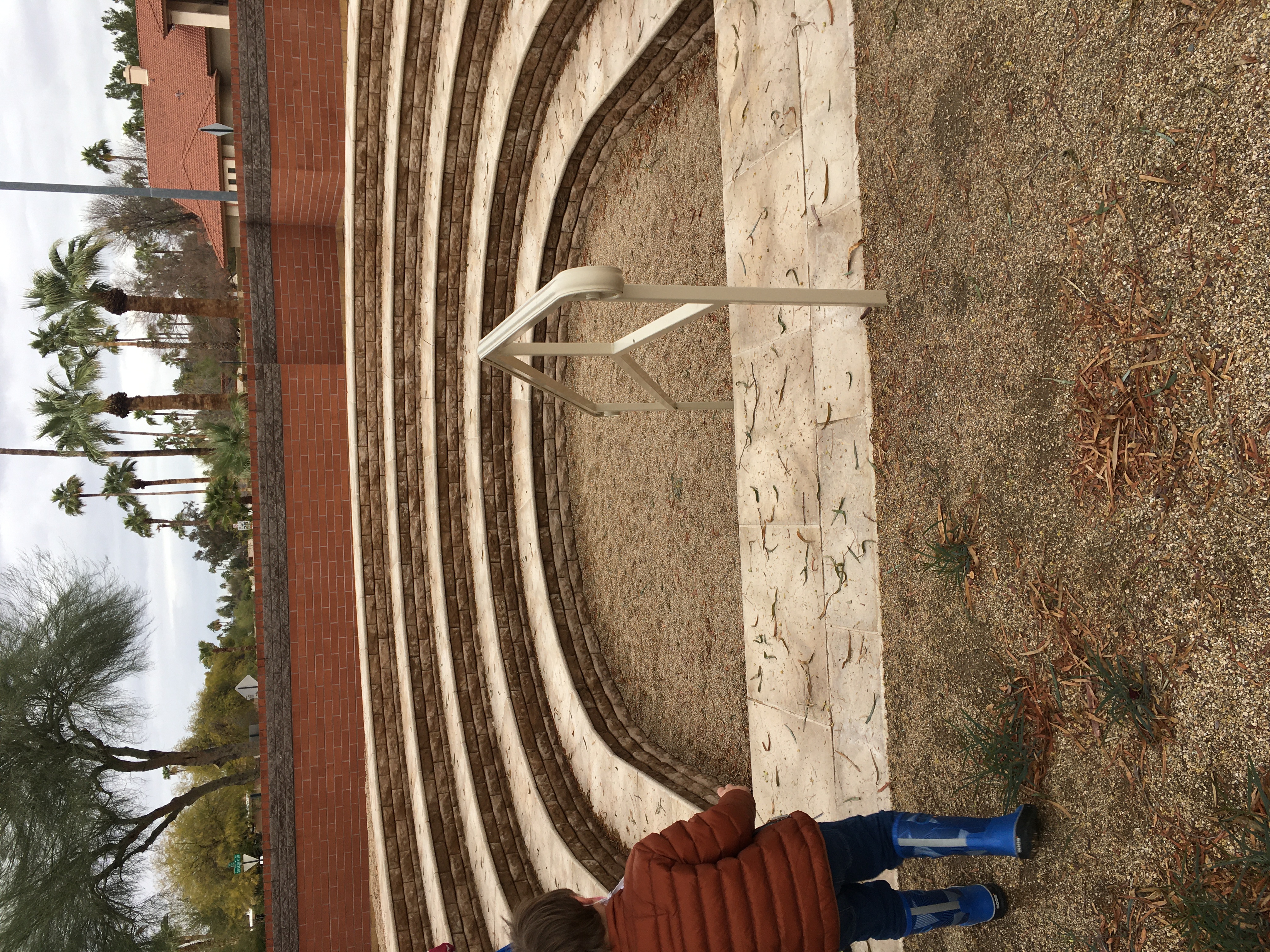 homedepot.com
24.9 ft3/$253
azturfmasters.com
Shadesailsaz.com
Shade Sails starts at $20/ft2
$25,000+ (Sonoran Sky)
28.4 ft3/$132
Raised Planters
Estimates based on online research
Turf $5-7/ft2
Basic Concrete sidewalk $5/ft2
totturf.com
Rubber Surface $13-21/ft2 including base
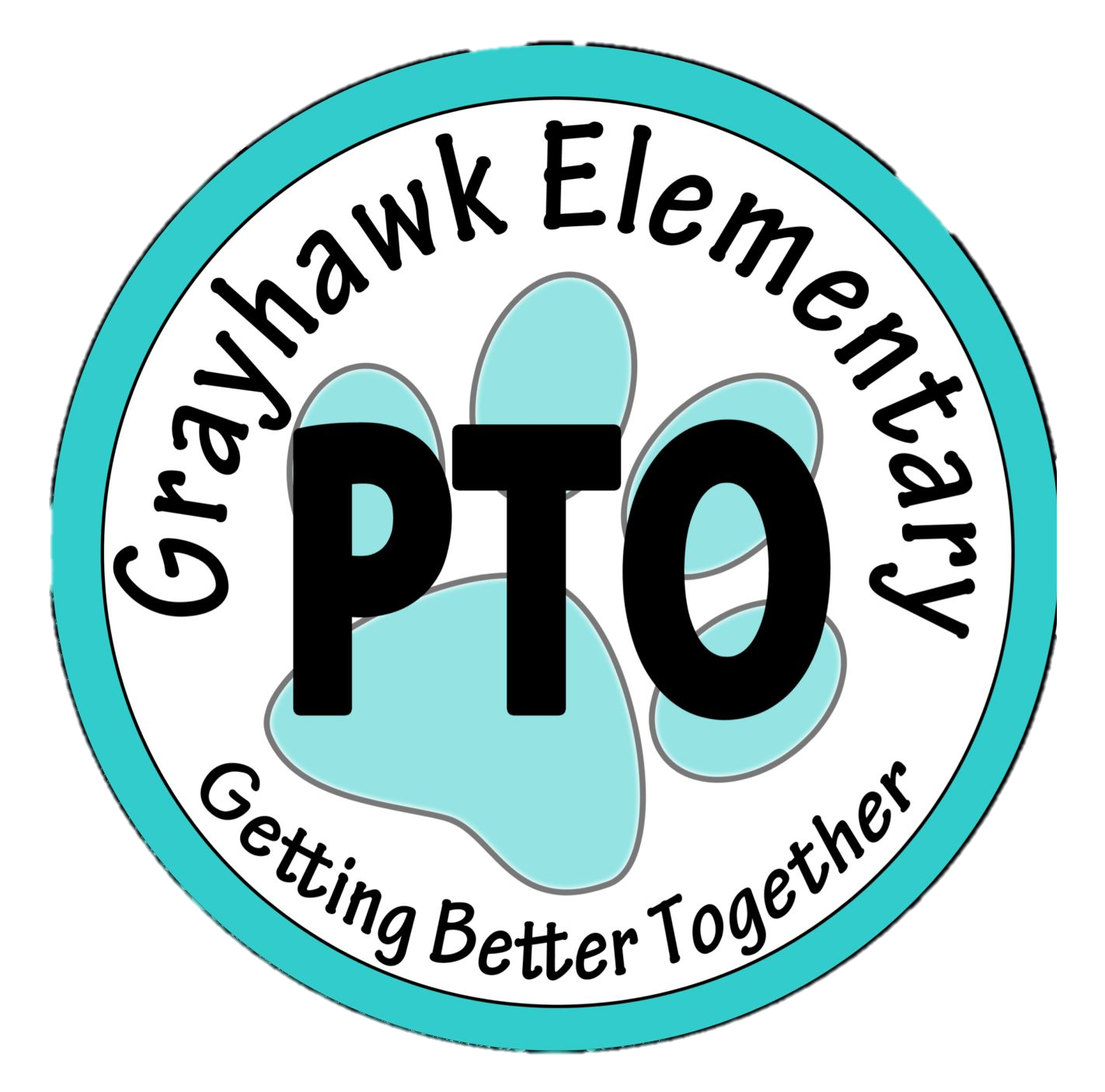 remodelingexpense.com
Realistic Spend
$8-12 per square foot = $80,000-$120,000
Range of Costs:
$40,000 - $60,000 – basic construction materials (surfacing, plant materials) and labor
$10,000-20,000 appropriate materials for AZ environment
$20,000 - $25,000 – furnishings and loose parts
$16,000-20,000 – Shade Sails (x2 with misting fans)

Furnishings:  
Average class size – 24 students (4 students/table = 6 tables)
6 tables @ $1900 each = $11,400 before adding wheels
3 art panels @ $1600 each = $4,800
Stump stools or at-ease benches @ $150-200 each
Permanent white/chalkboard(s)
US map (200 sq ft estimate)
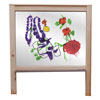 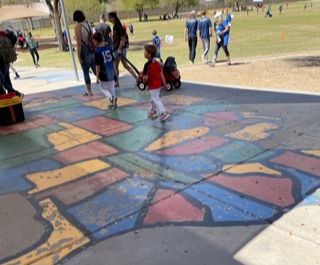 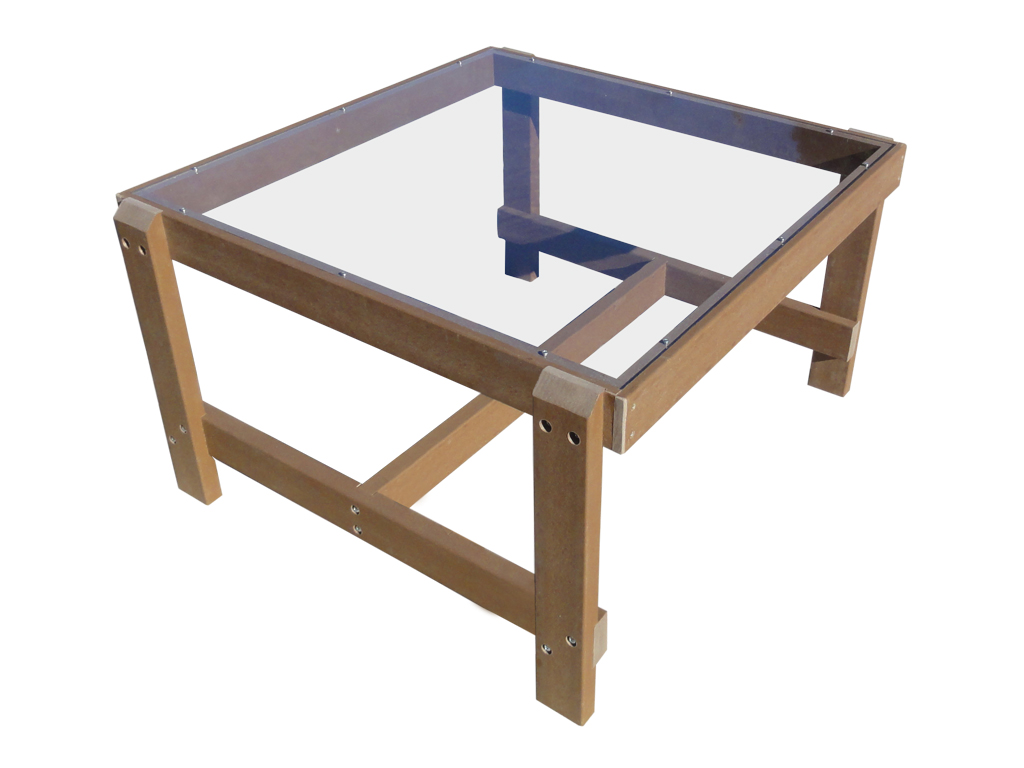 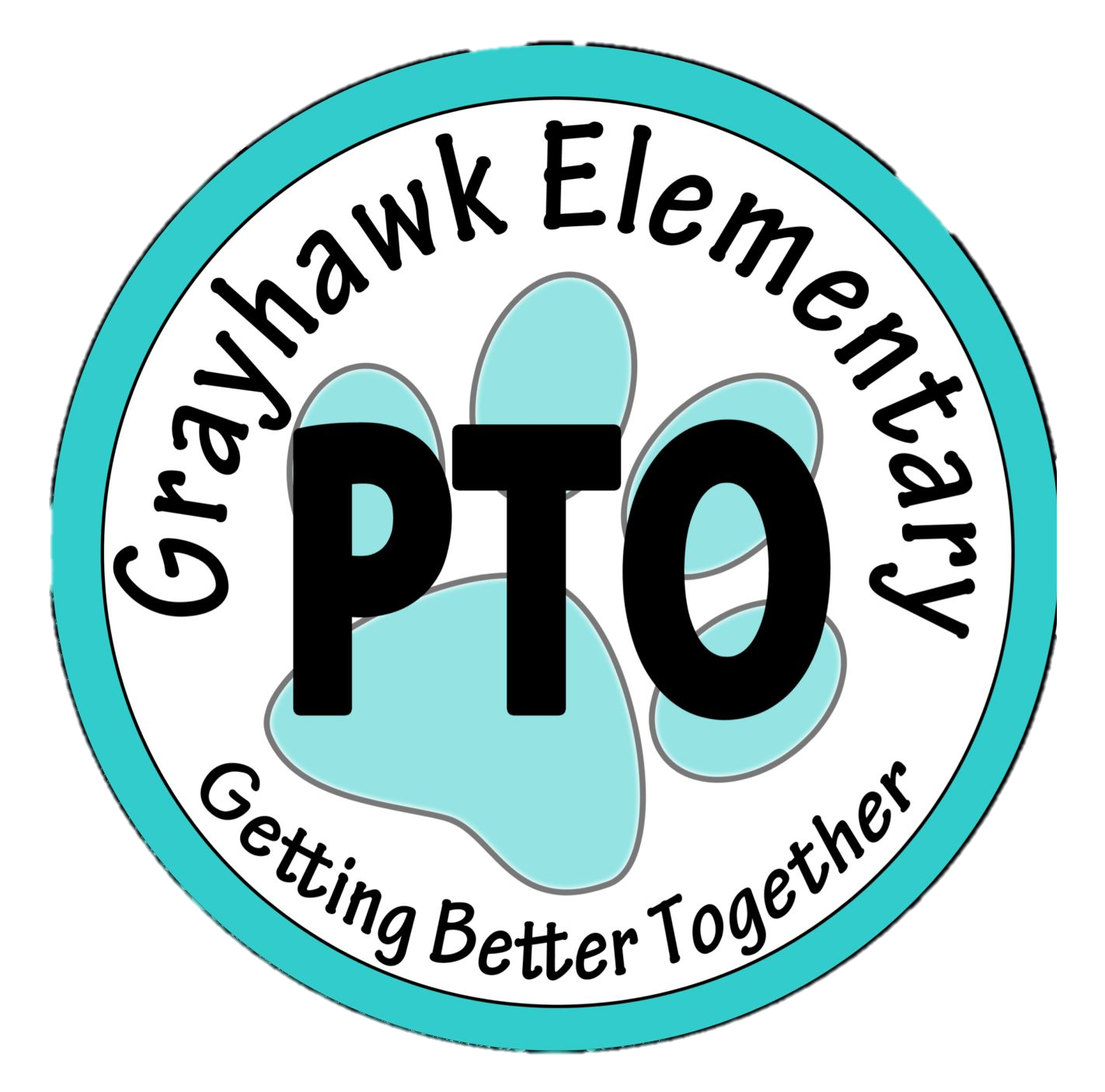 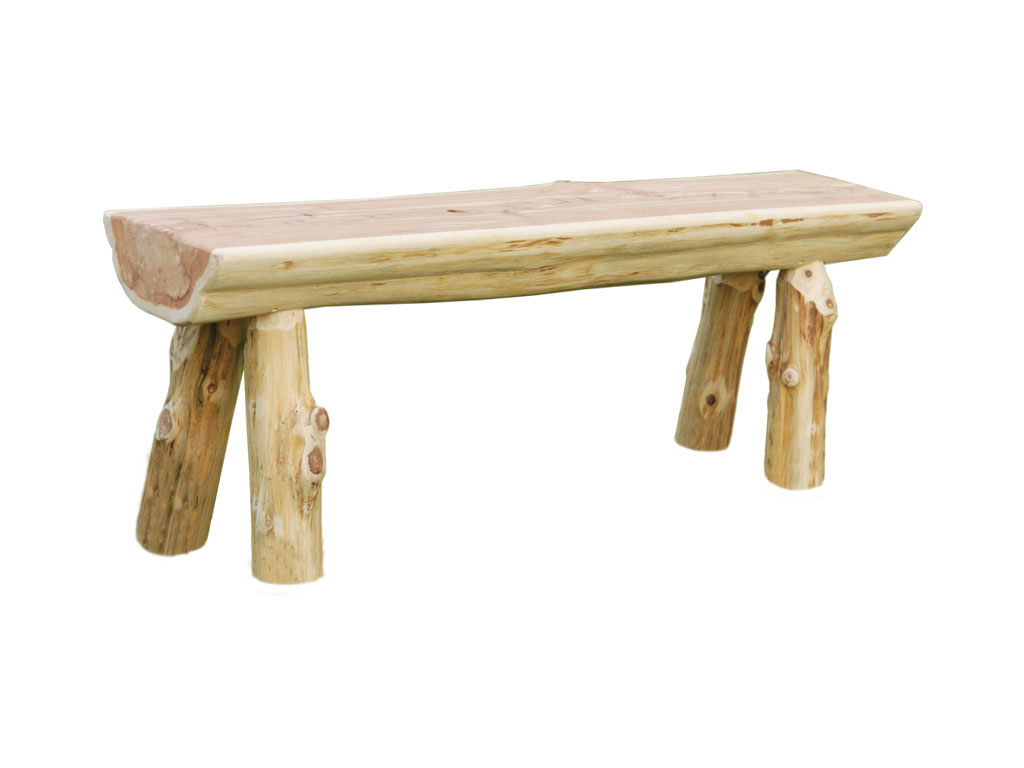 Fundraising
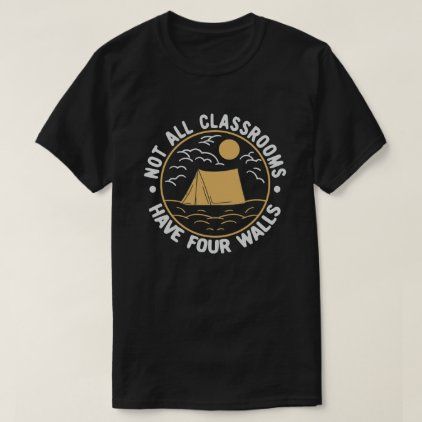 Spring T-shirt sale specific to Outdoor Classroom
Plant sale
Capsule Bracelet/necklace sales
Fundraising/ Cost Containment Ideas
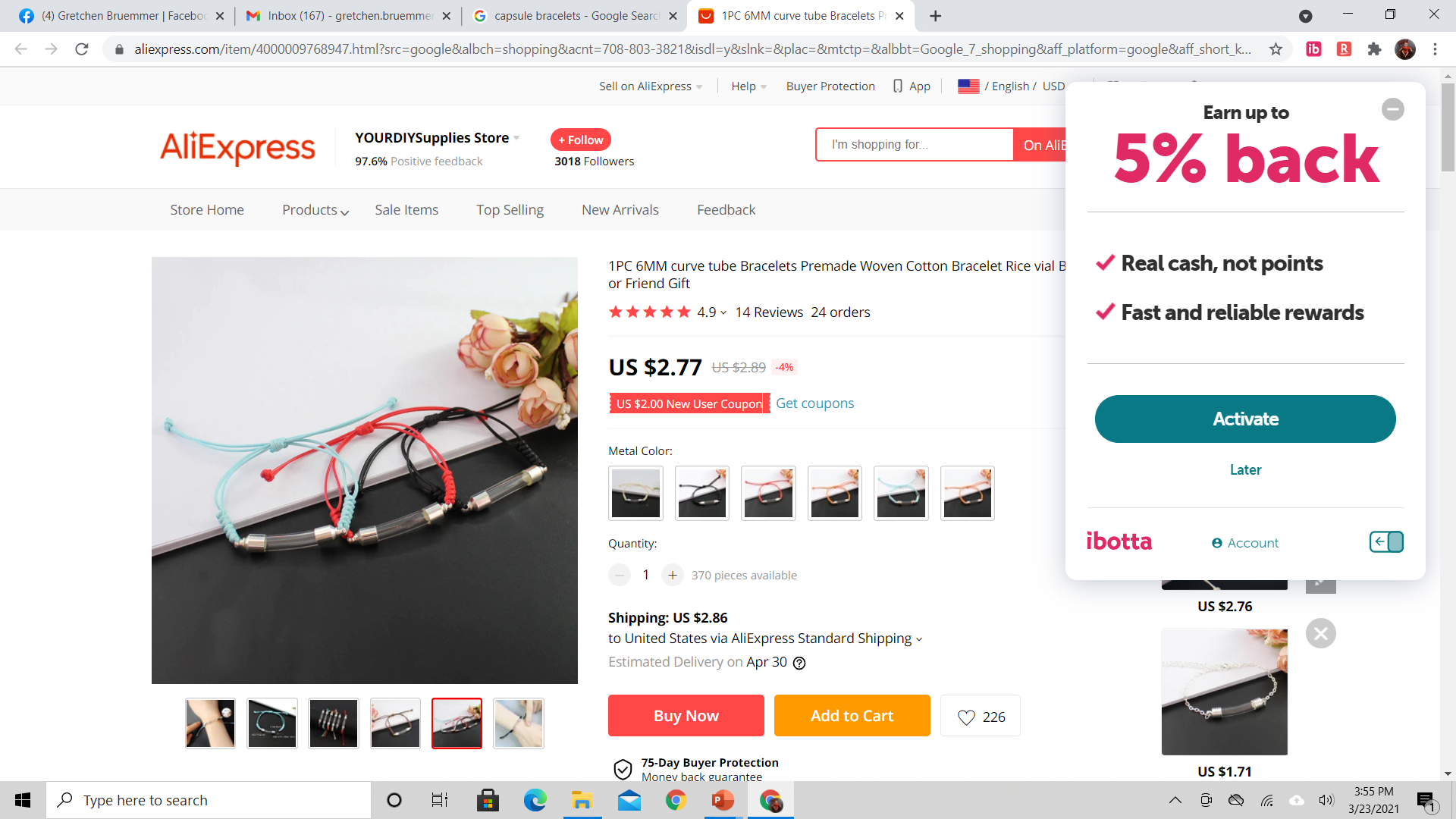 Cost Containment
Grade level workdays (partner two grades together for parent volunteer work days to assemble/install, special treat/party for grade levels with most volunteers.
Sponsor a table/bench.  Donate or assemble a bench/table/etc and mount a plaque on the item (donated by xxx family, assembled by xxx family)
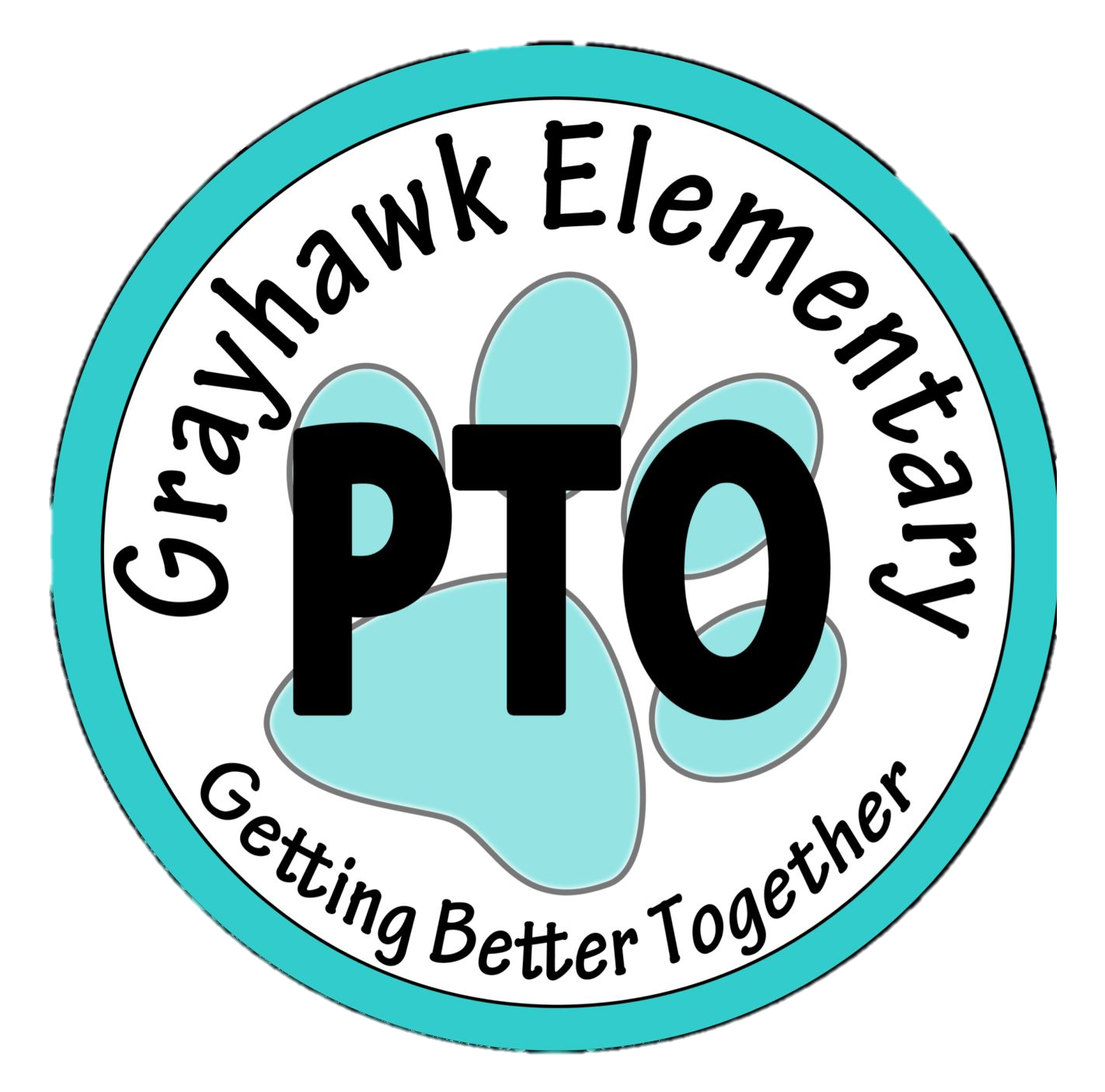